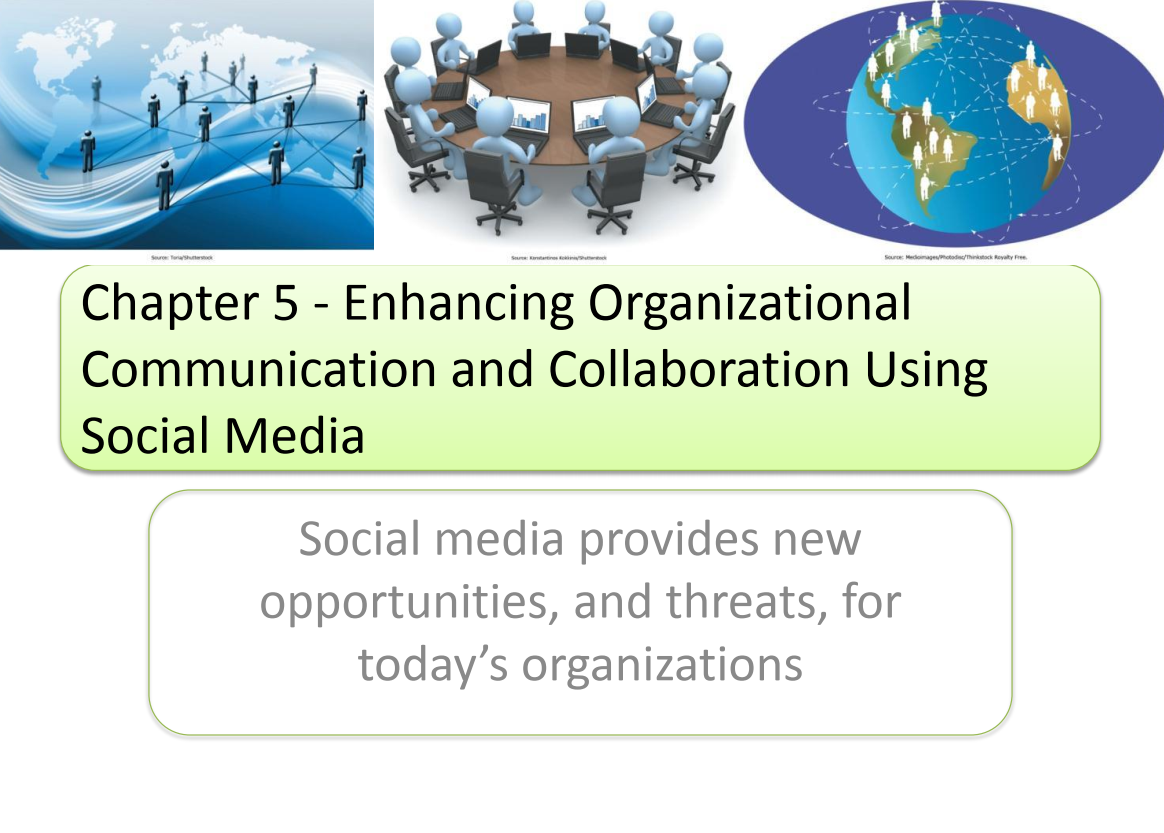 PROVIDOR:HOSEIN HEDAYATI
SUPERVISOR:DR.DEHGHANI
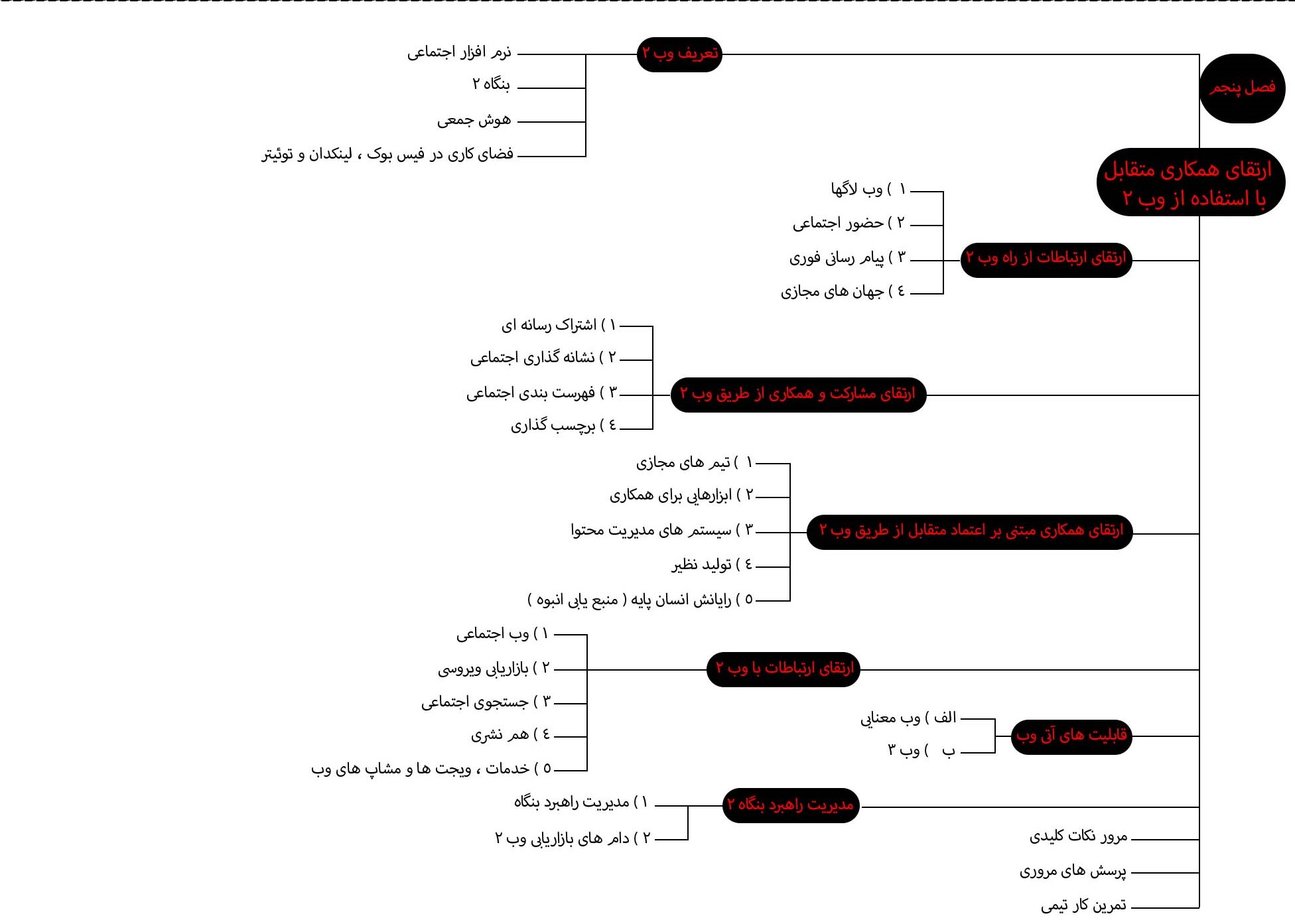 BY:MAHDI ABARGHOUEI ZADEH
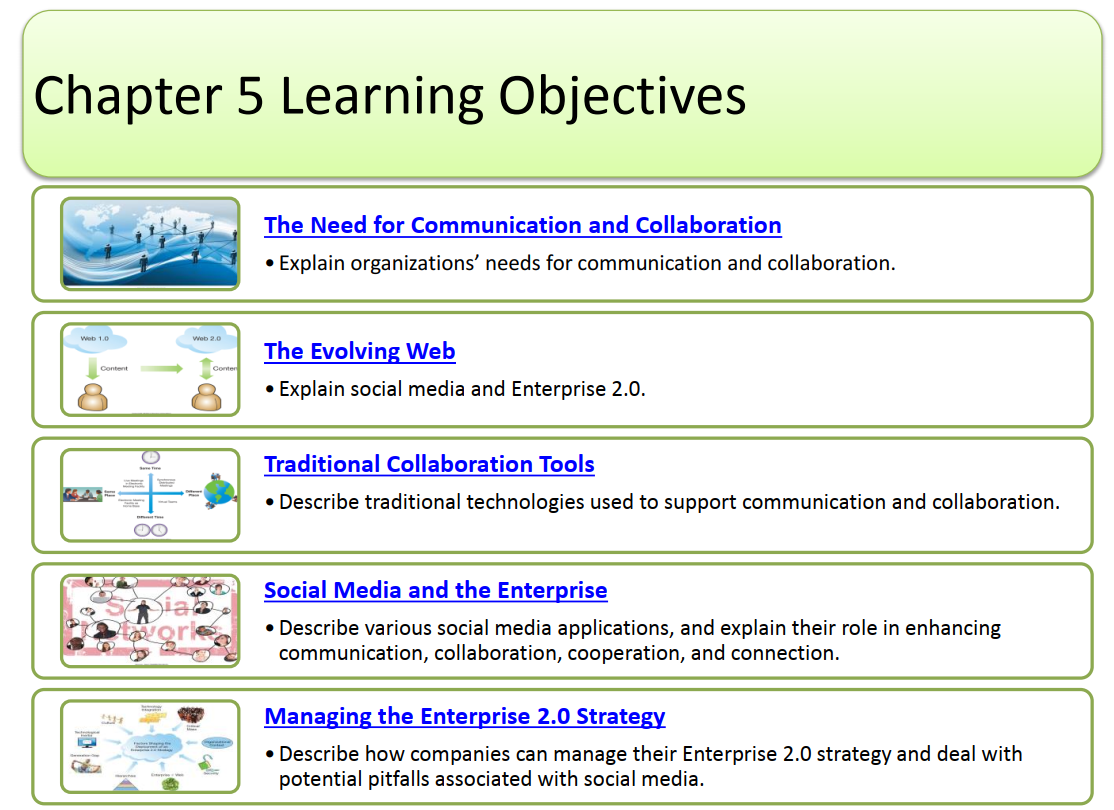 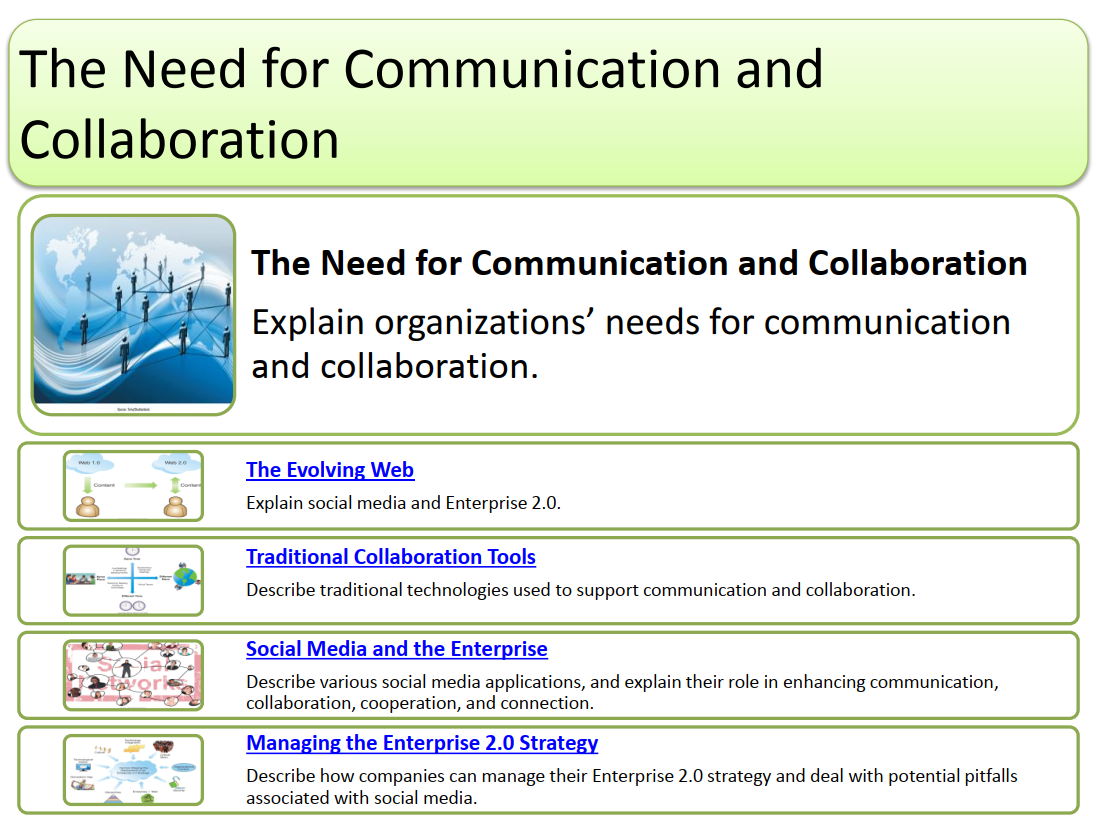 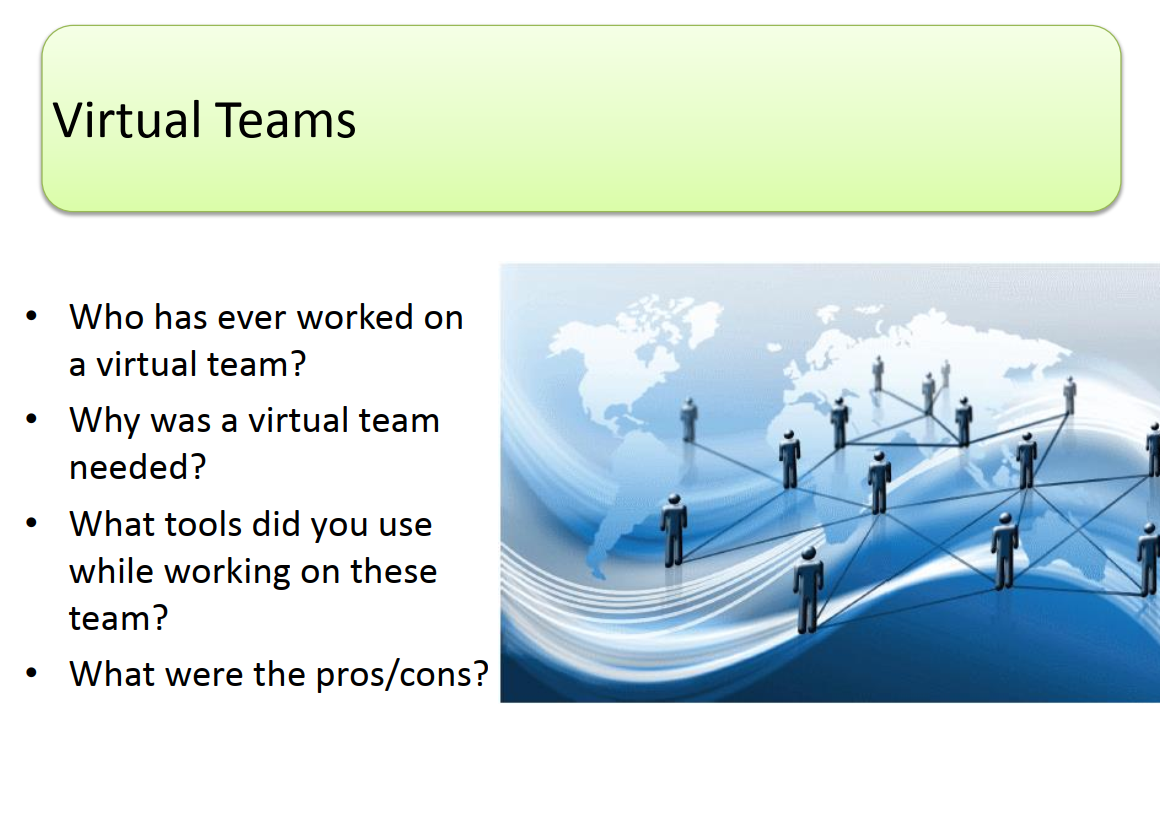 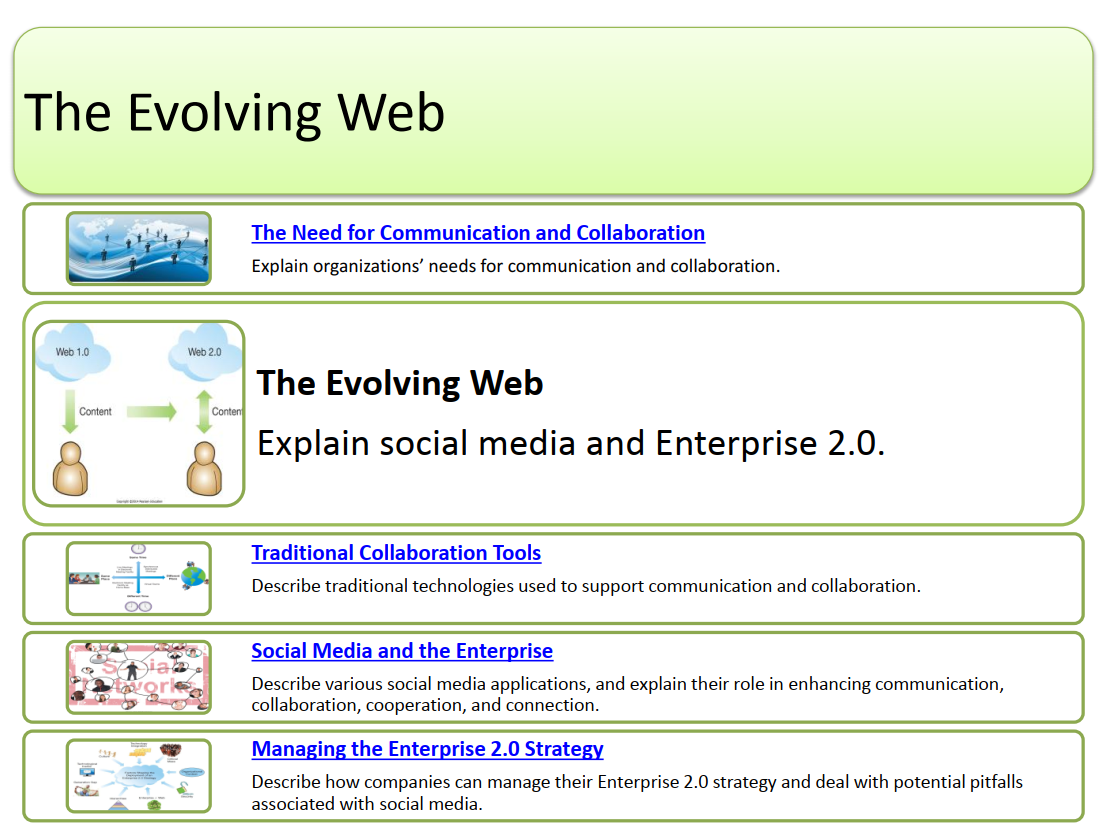 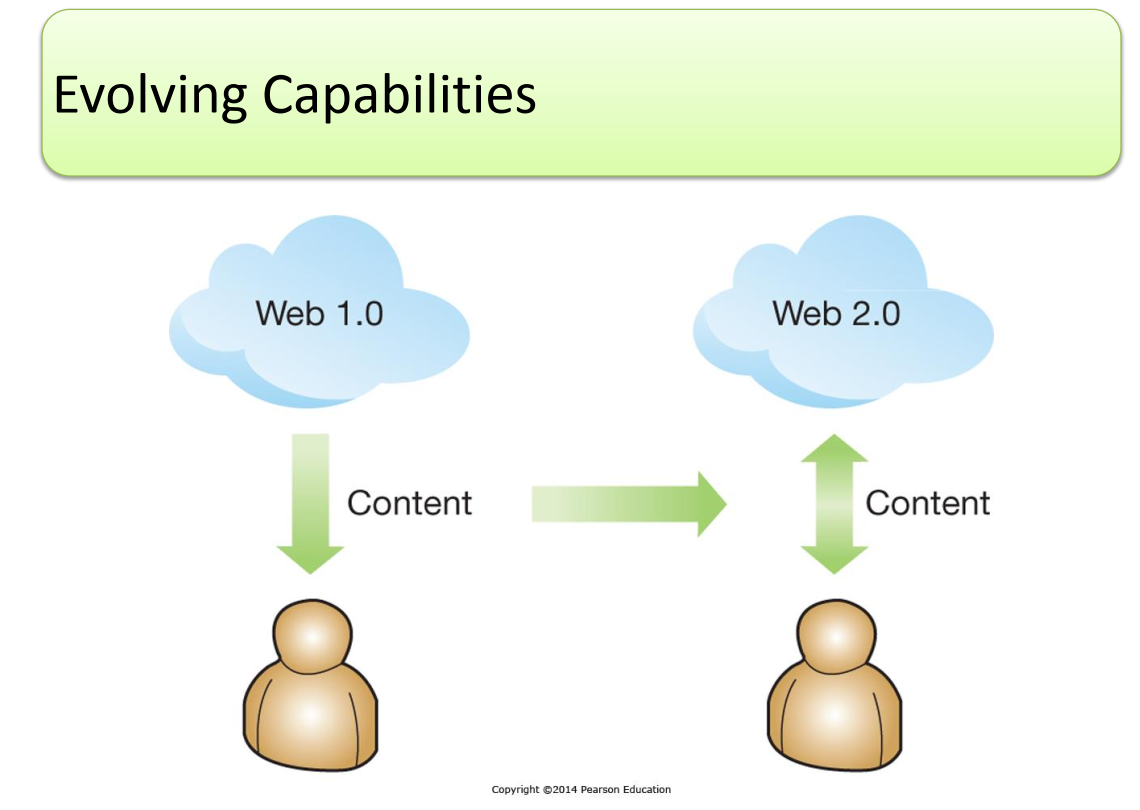 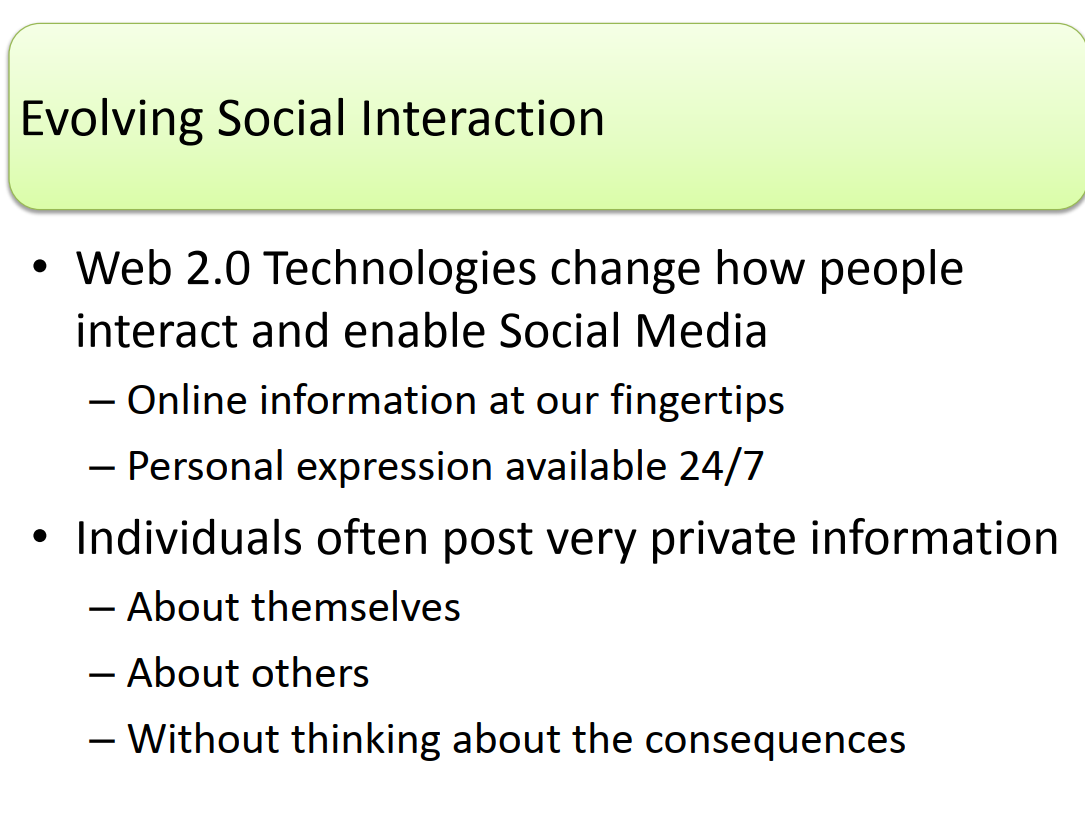 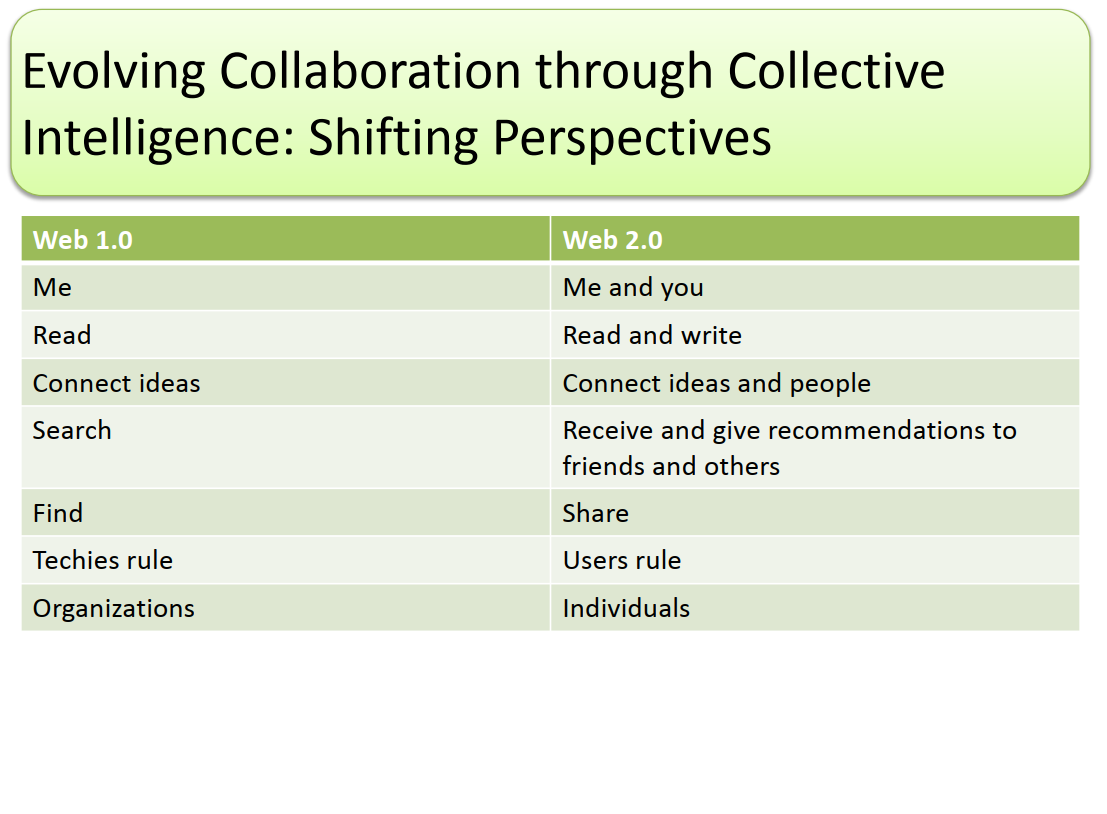 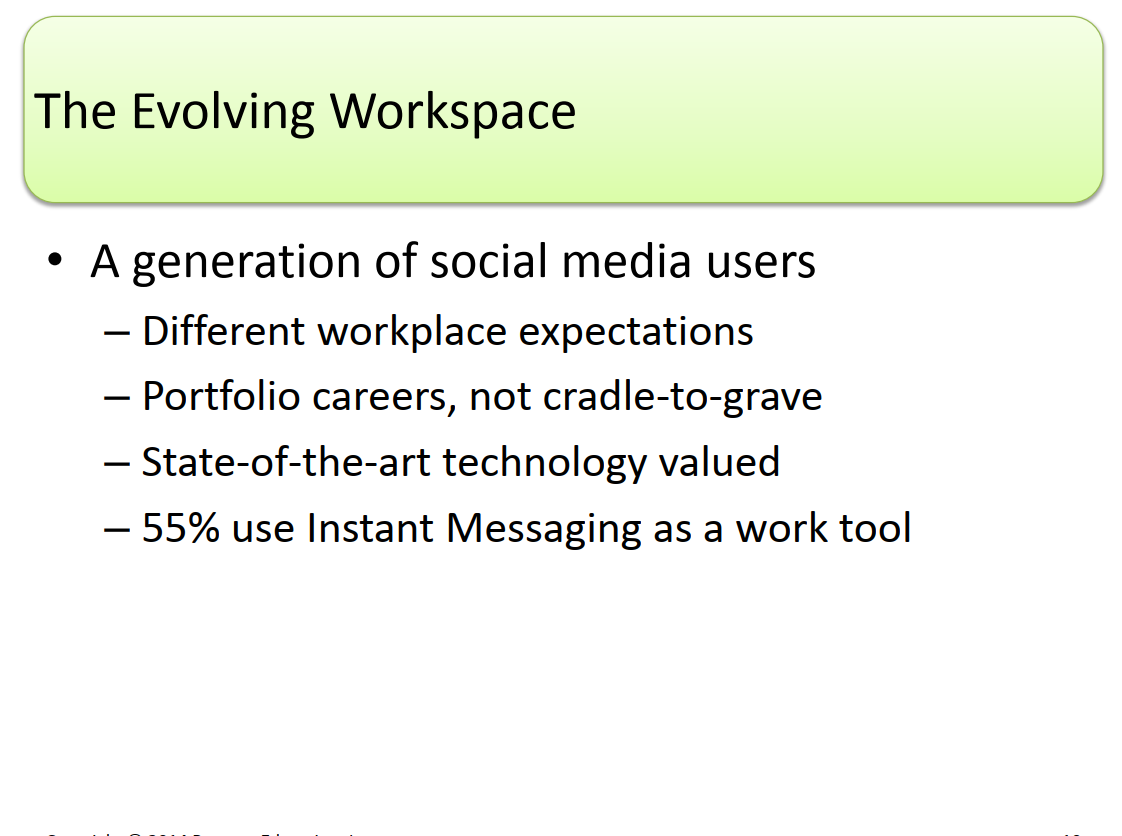 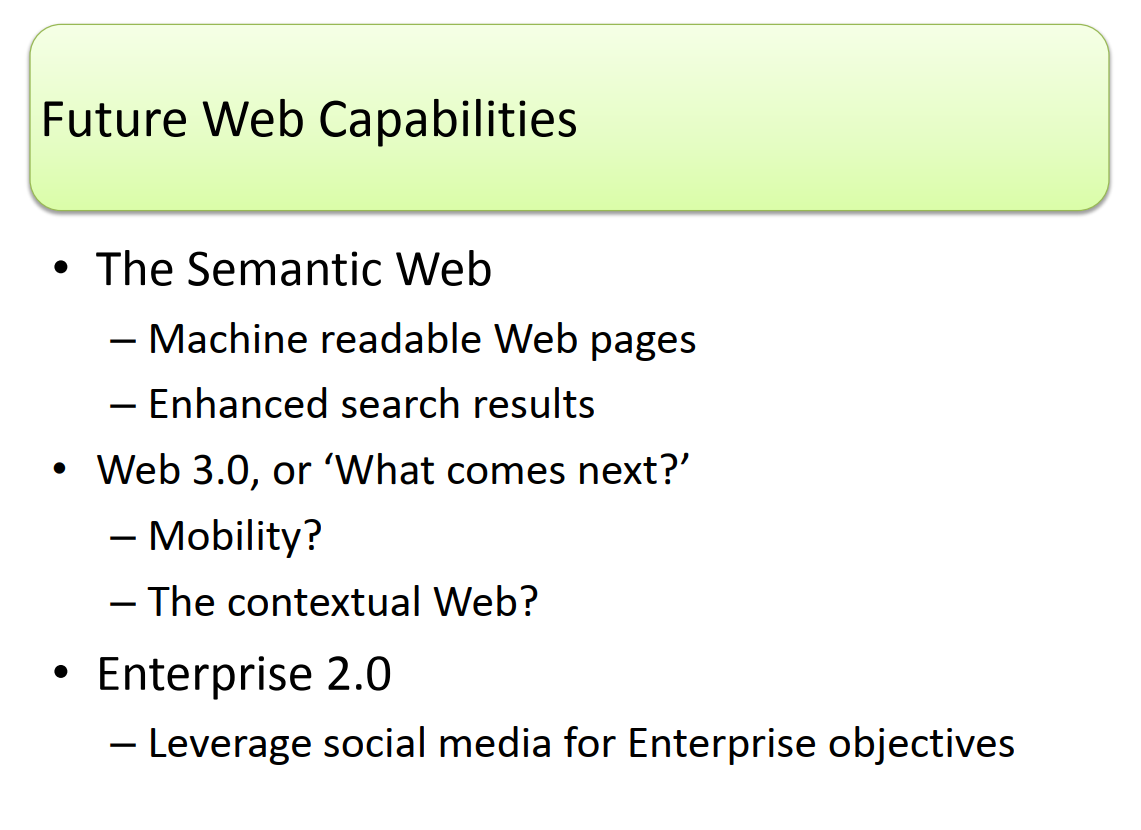 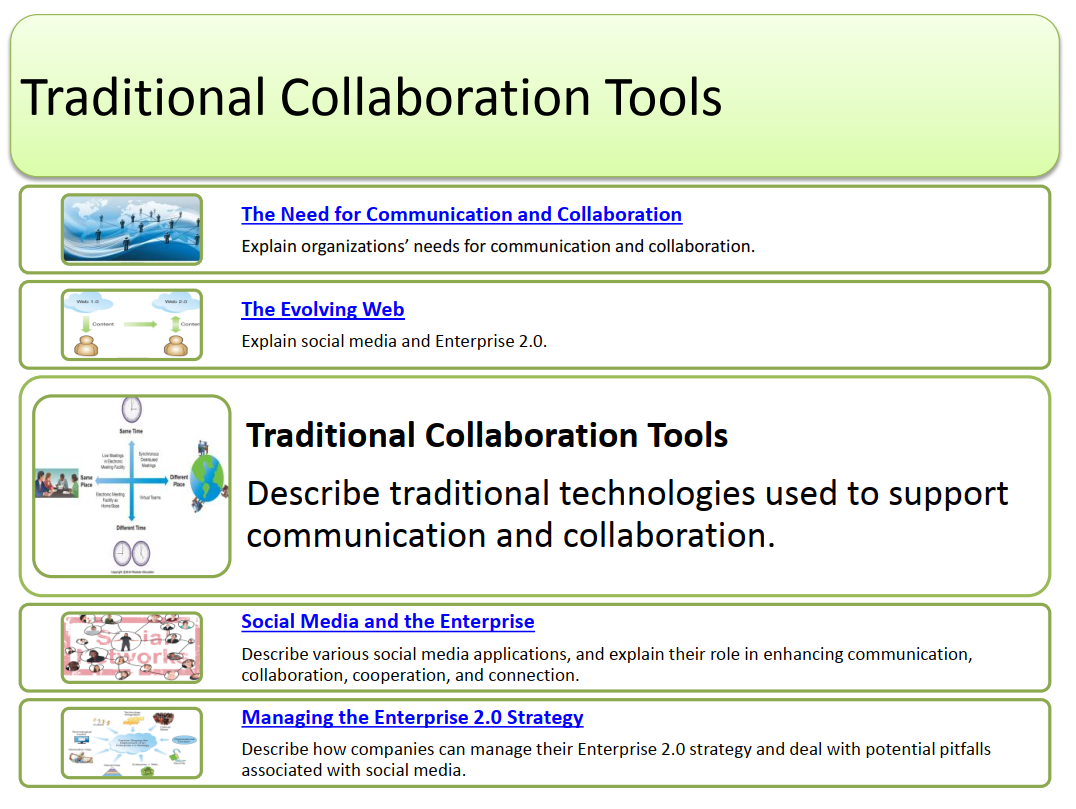 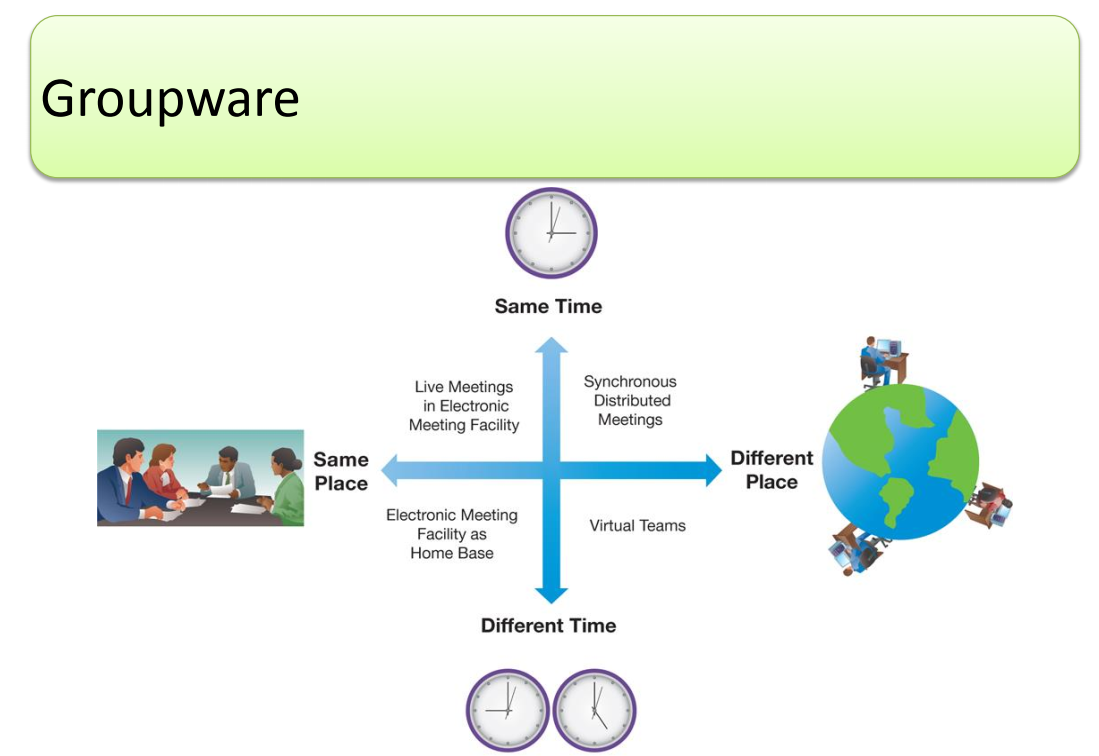 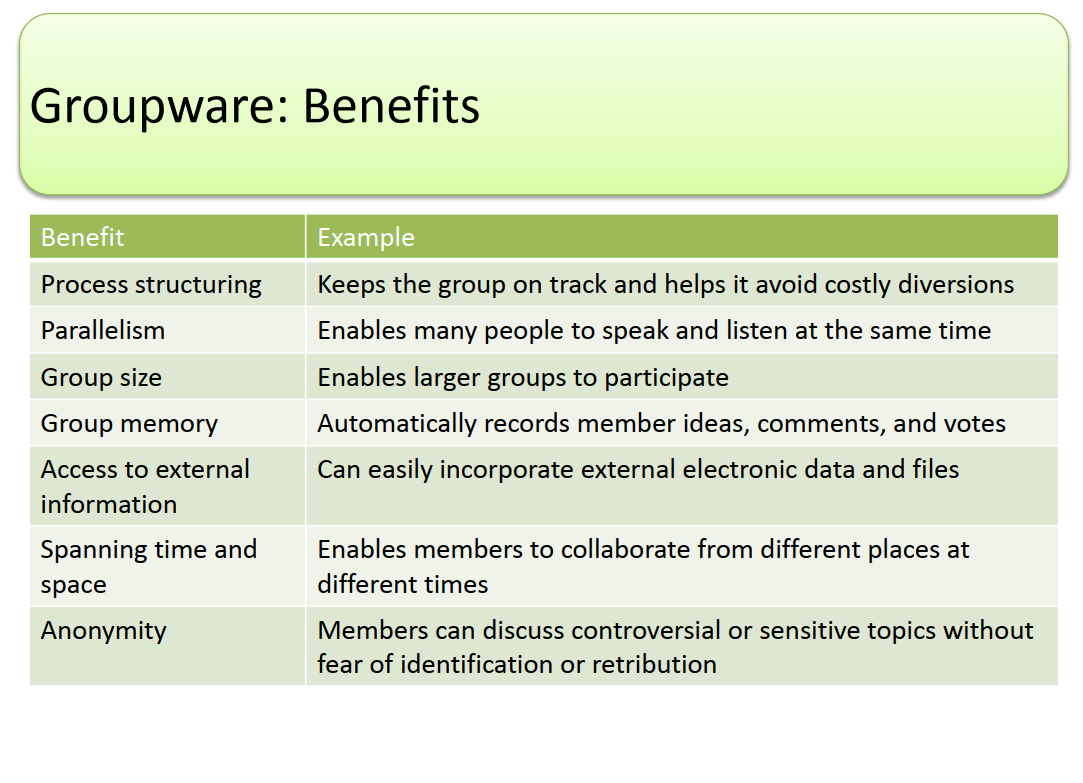 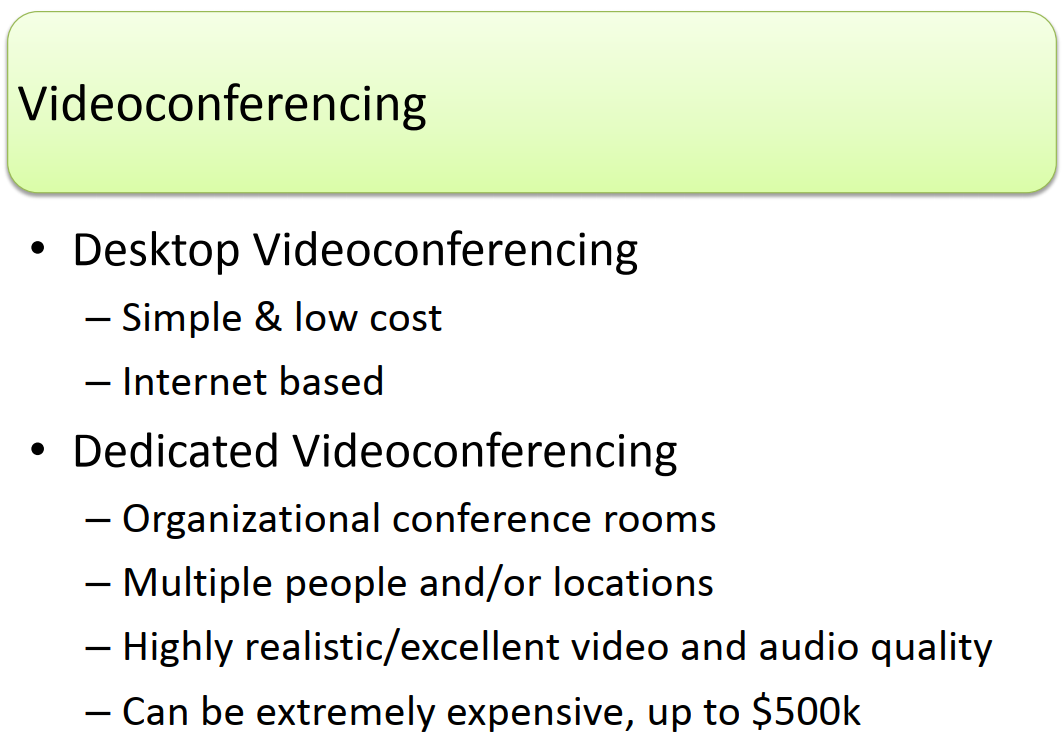 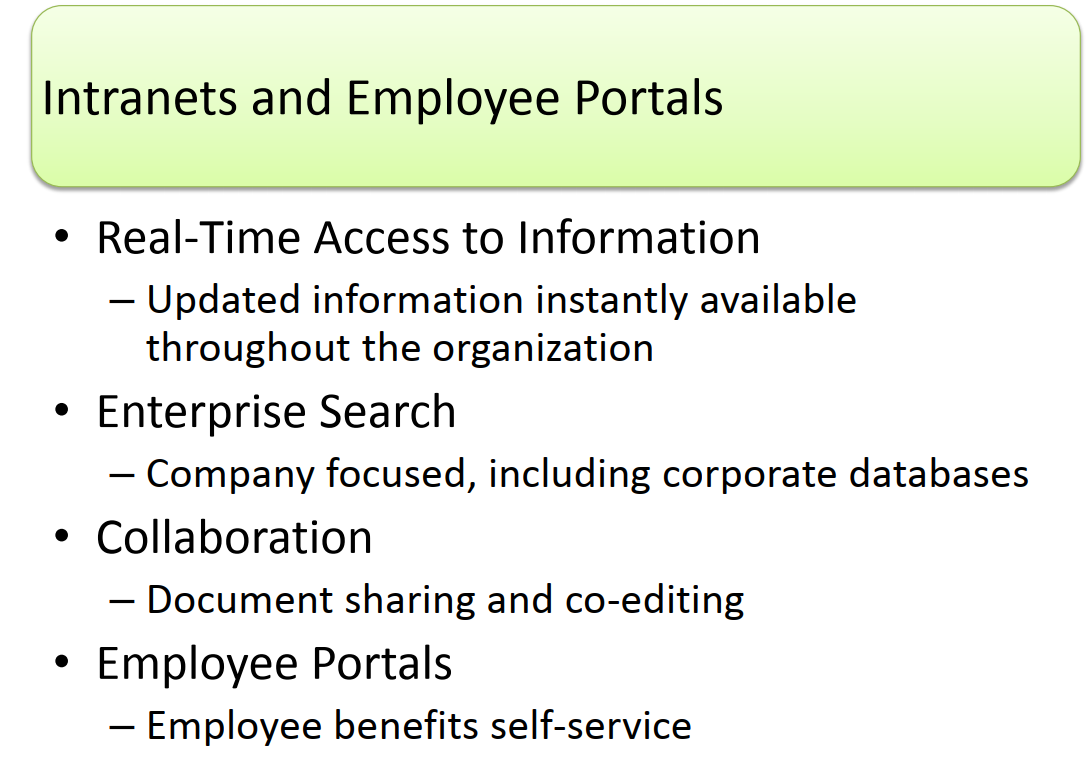 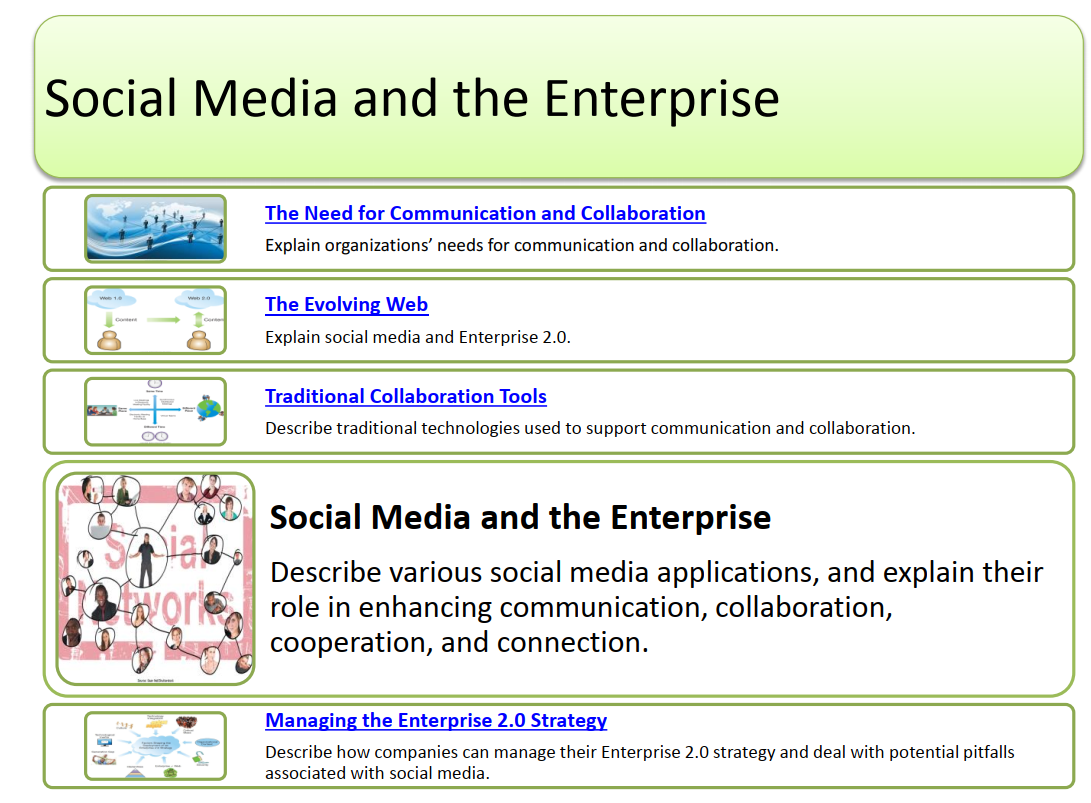 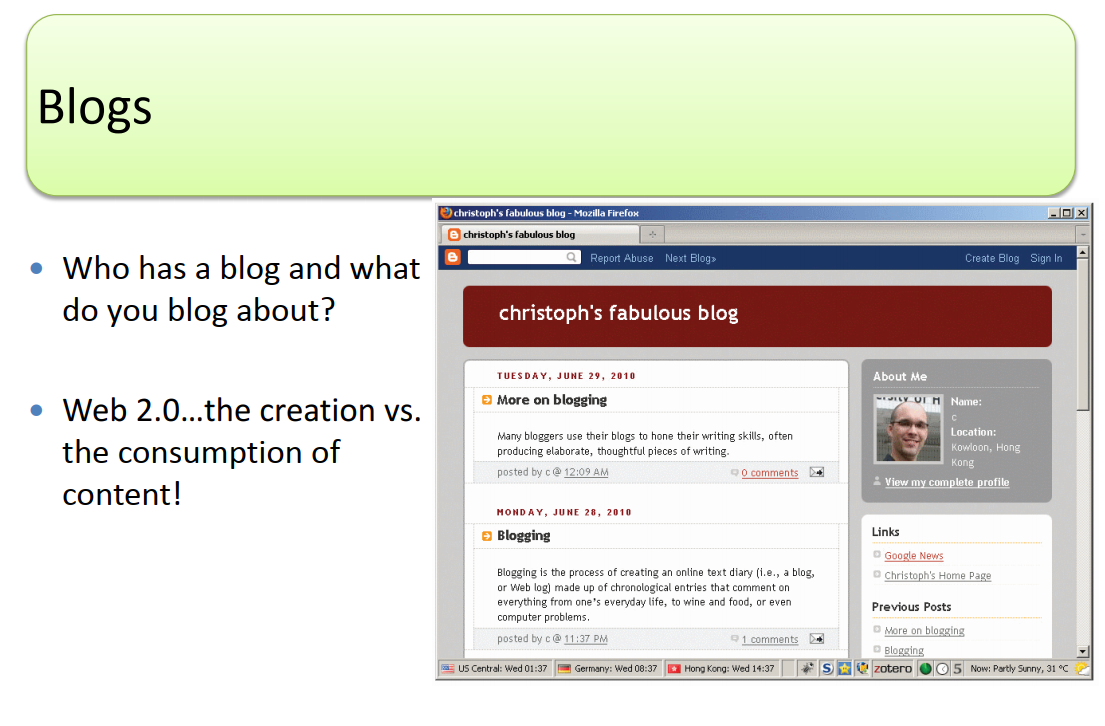 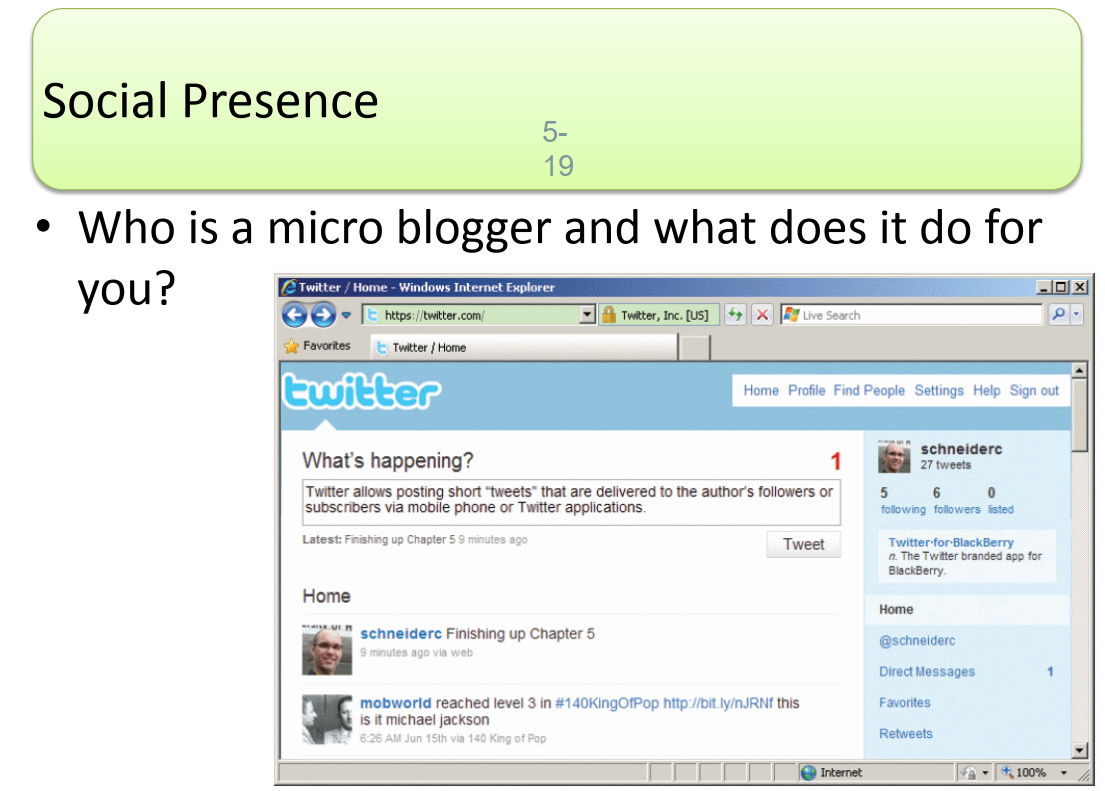 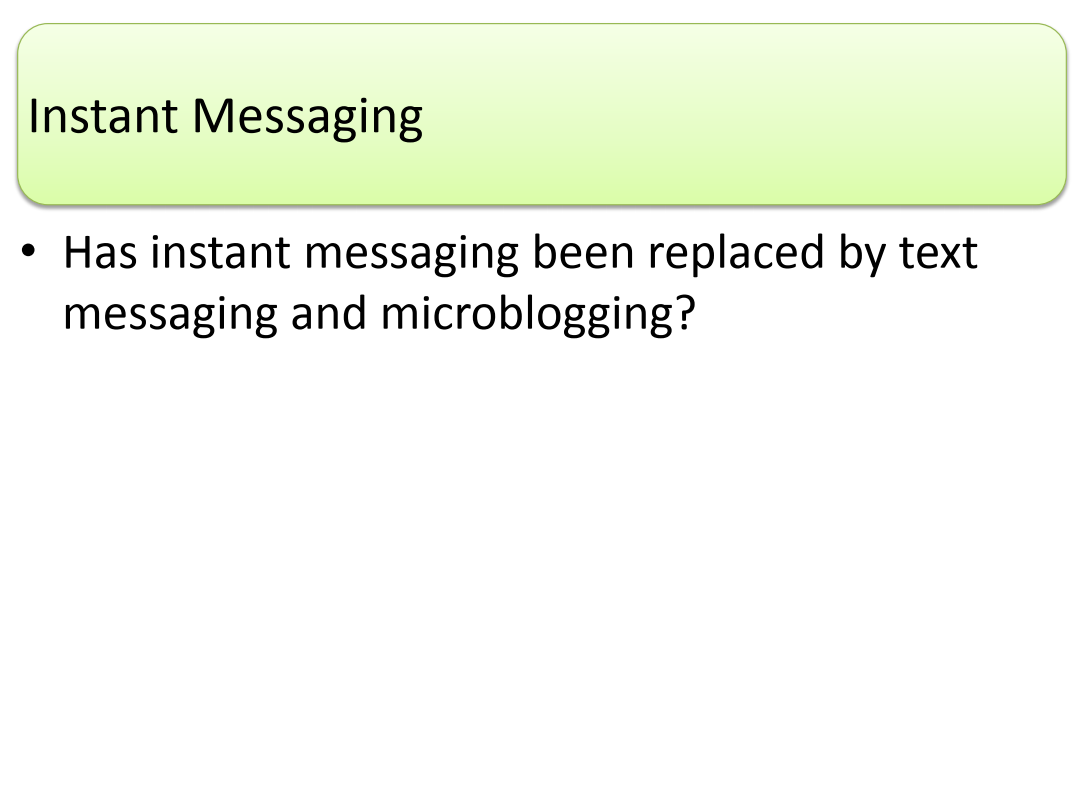 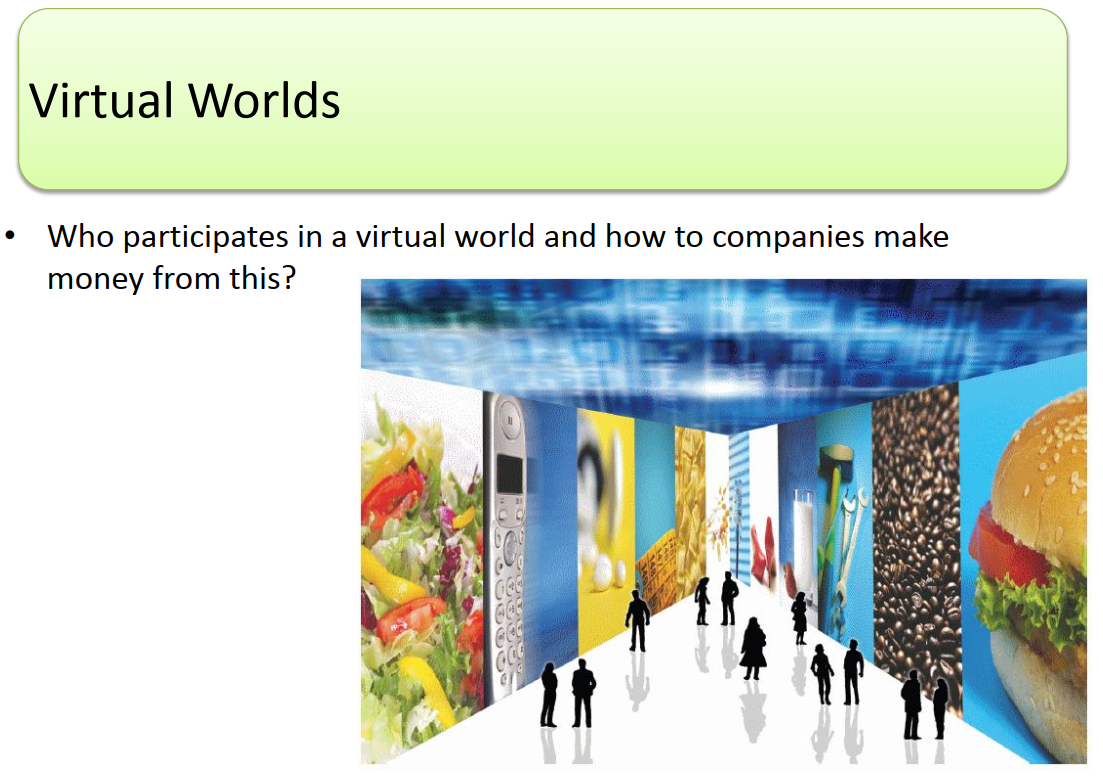 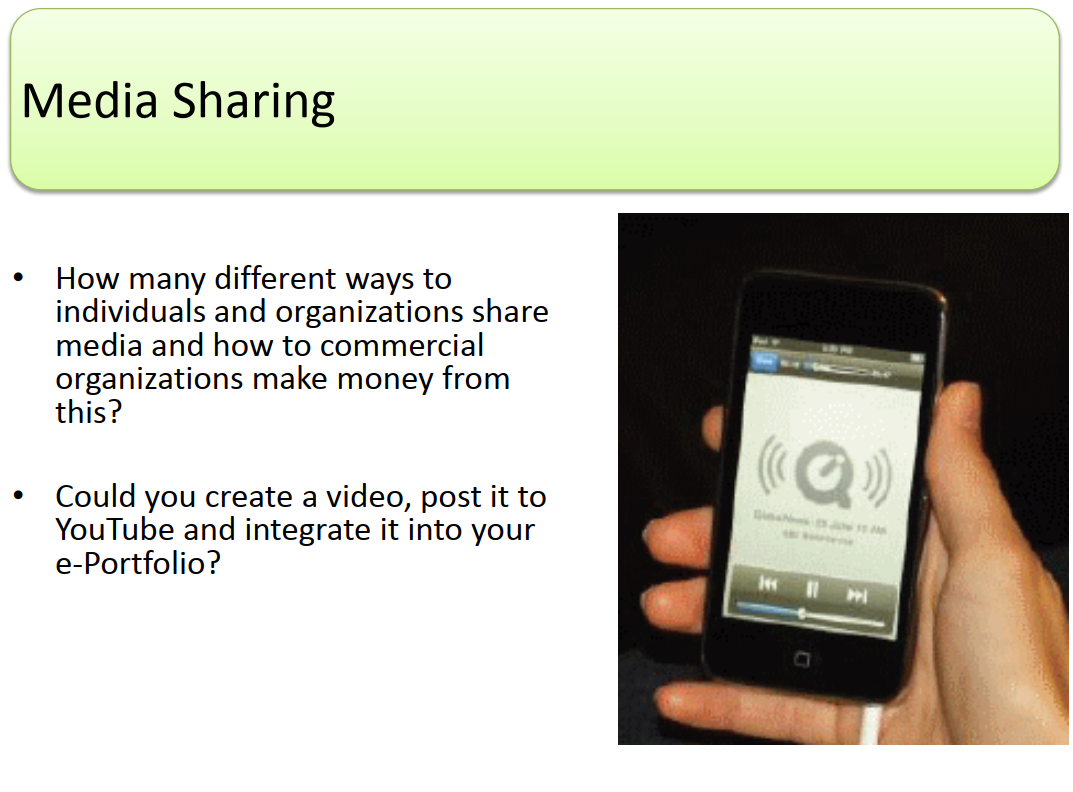 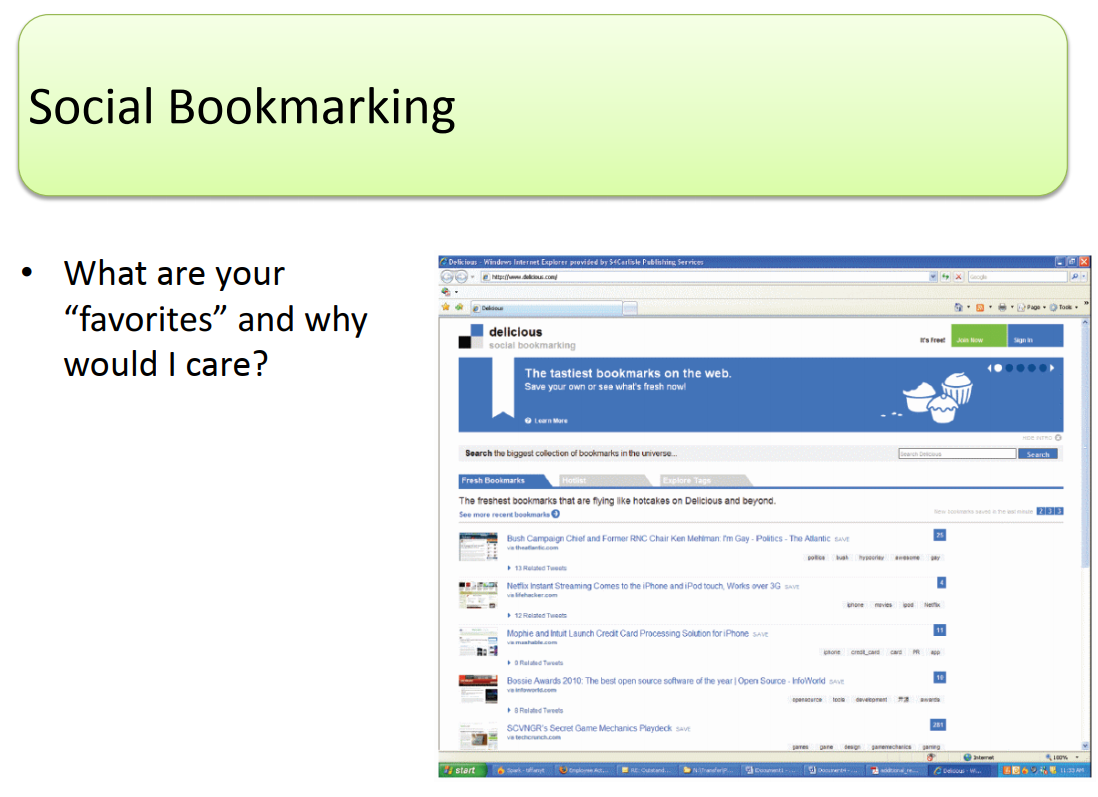 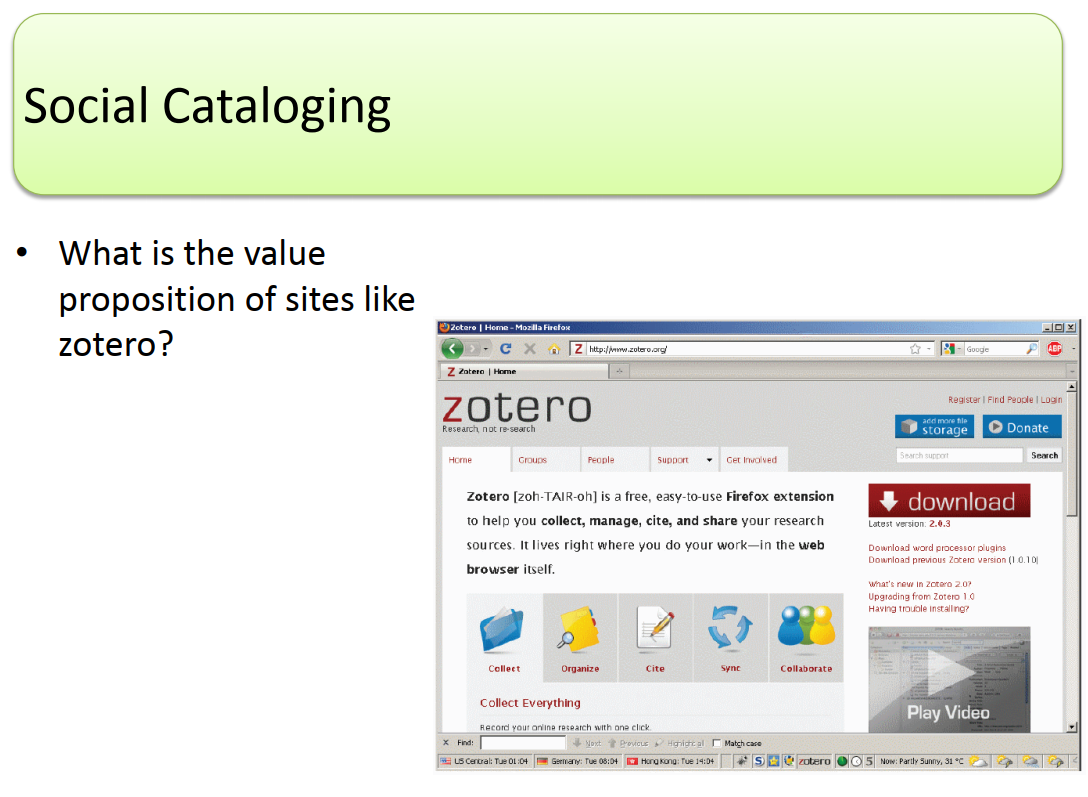 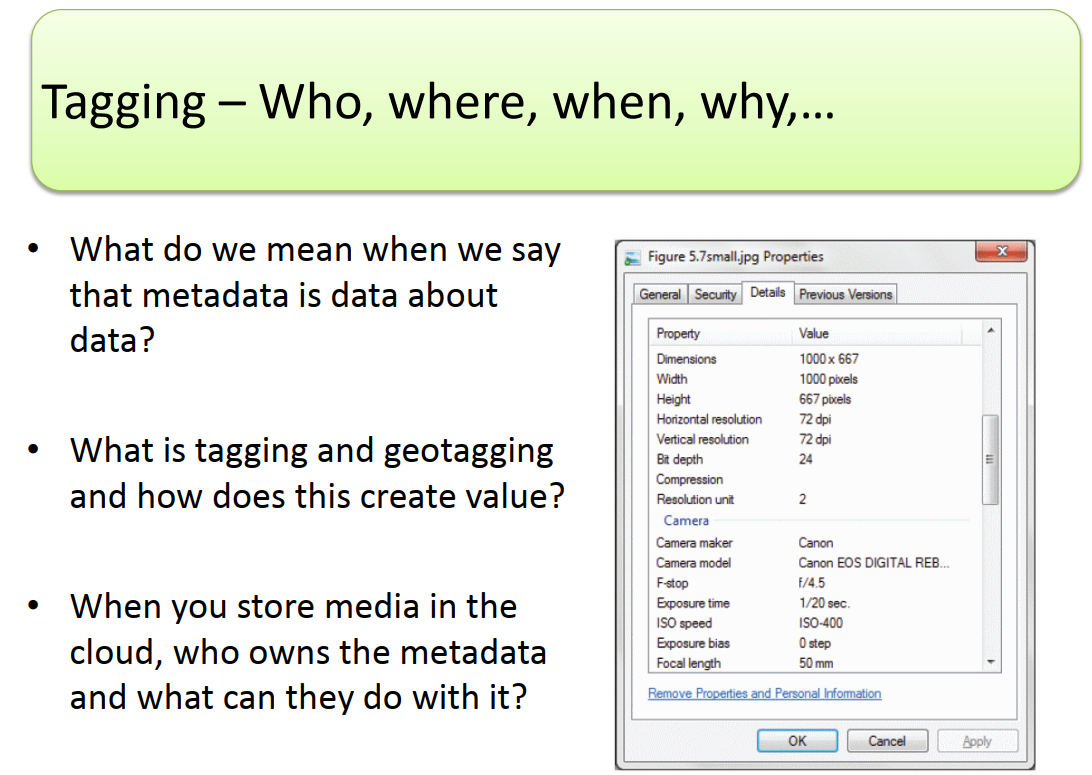 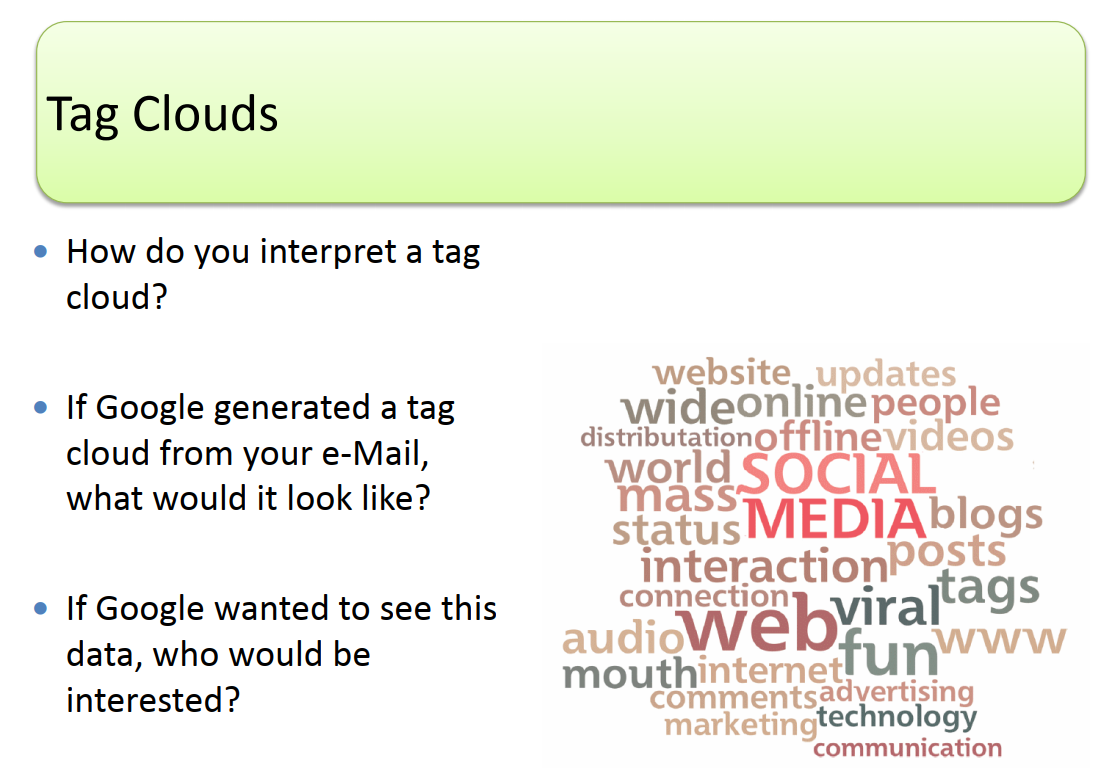 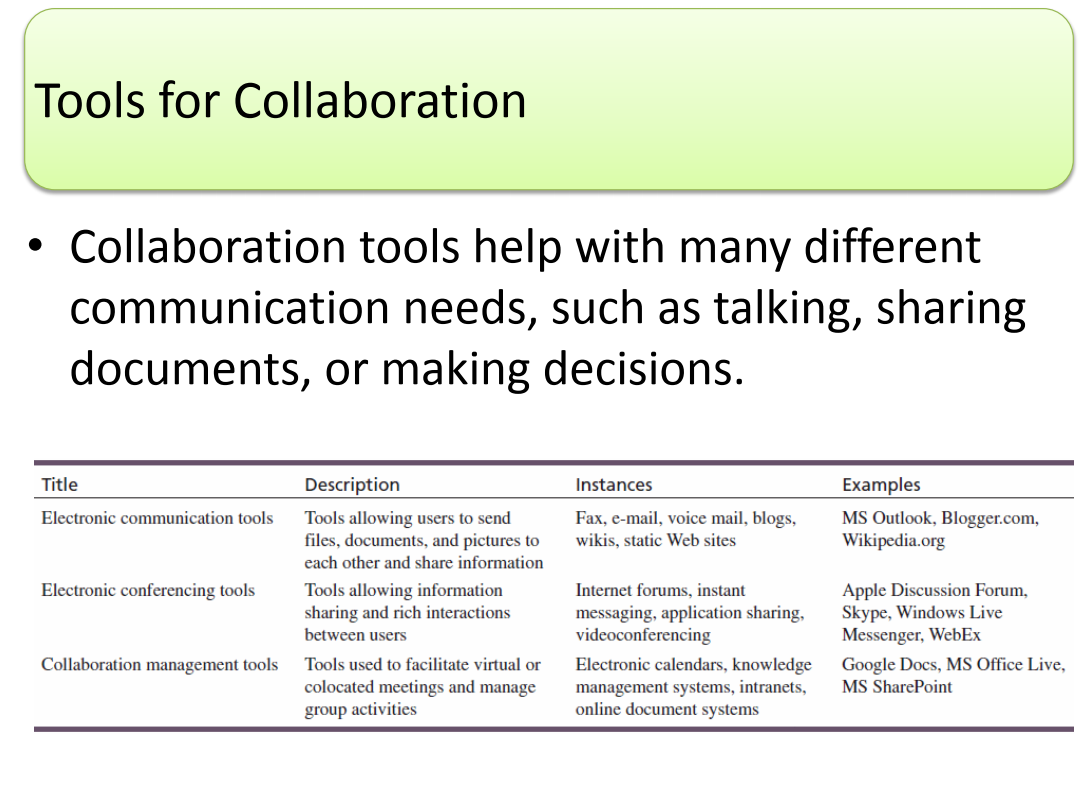 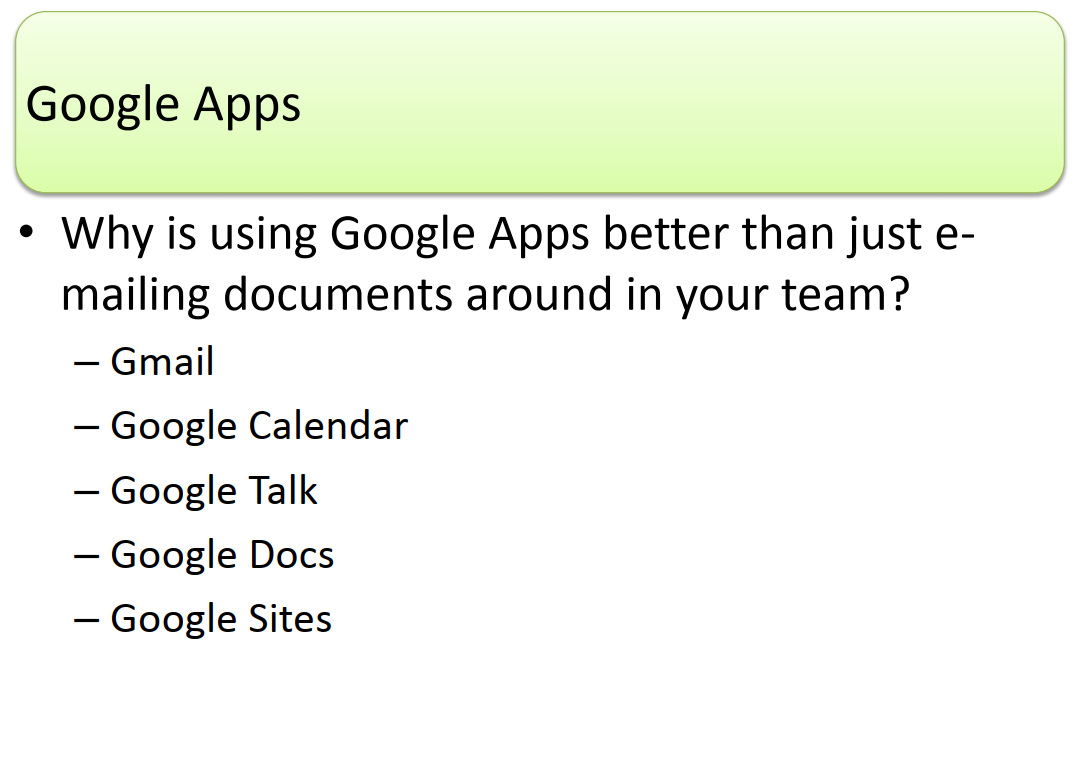 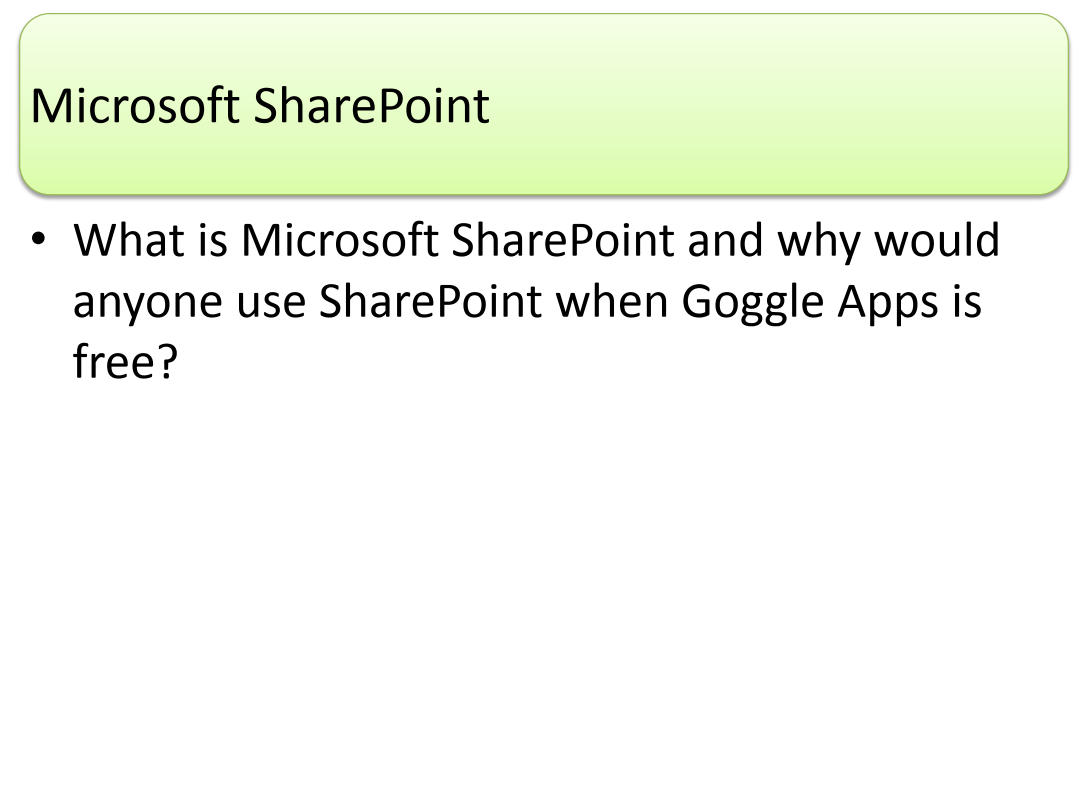 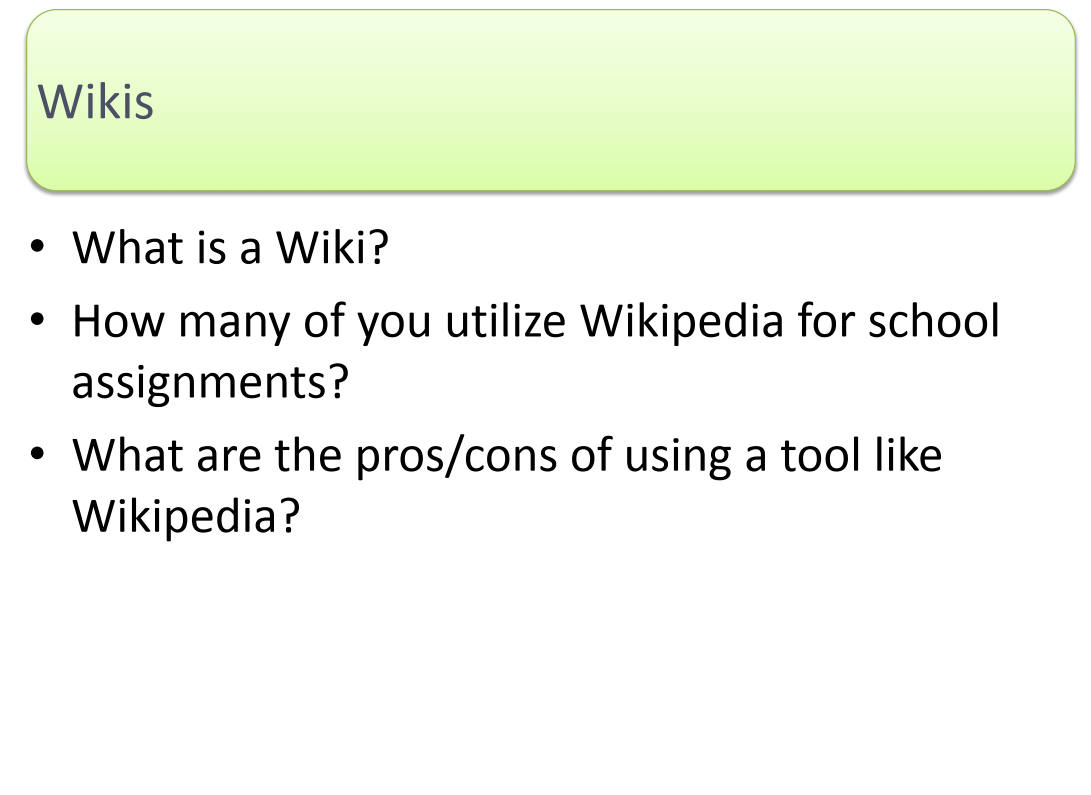 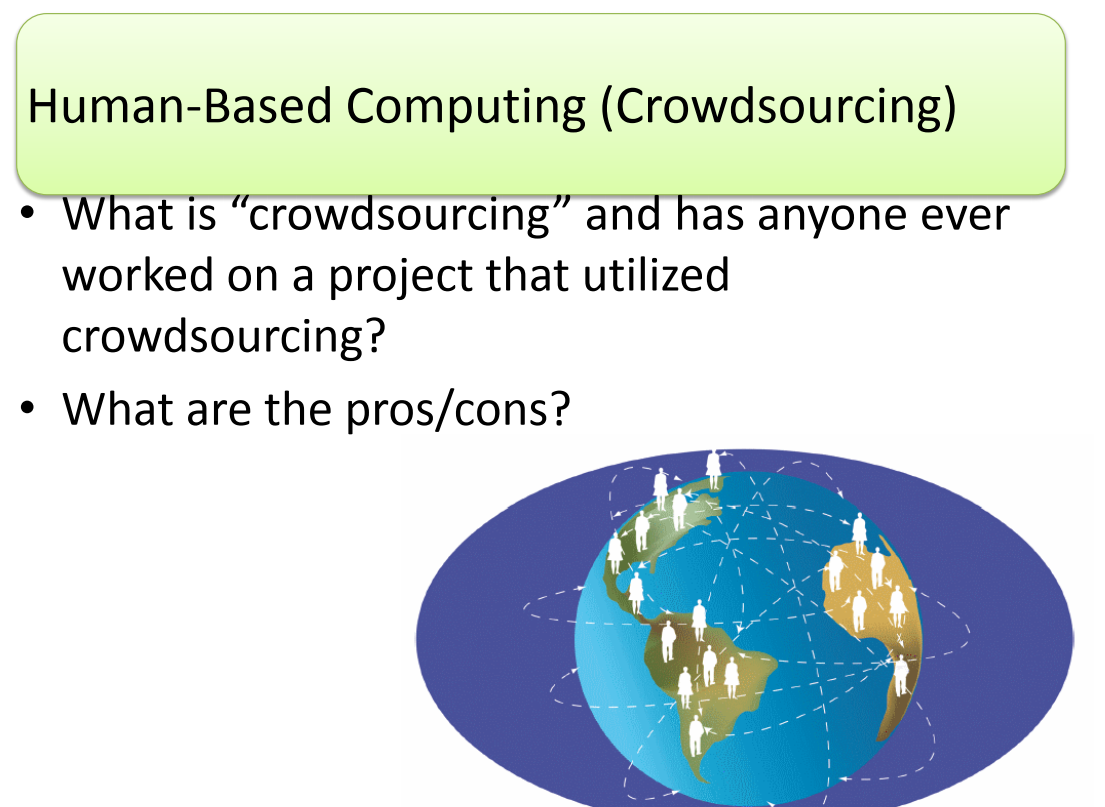 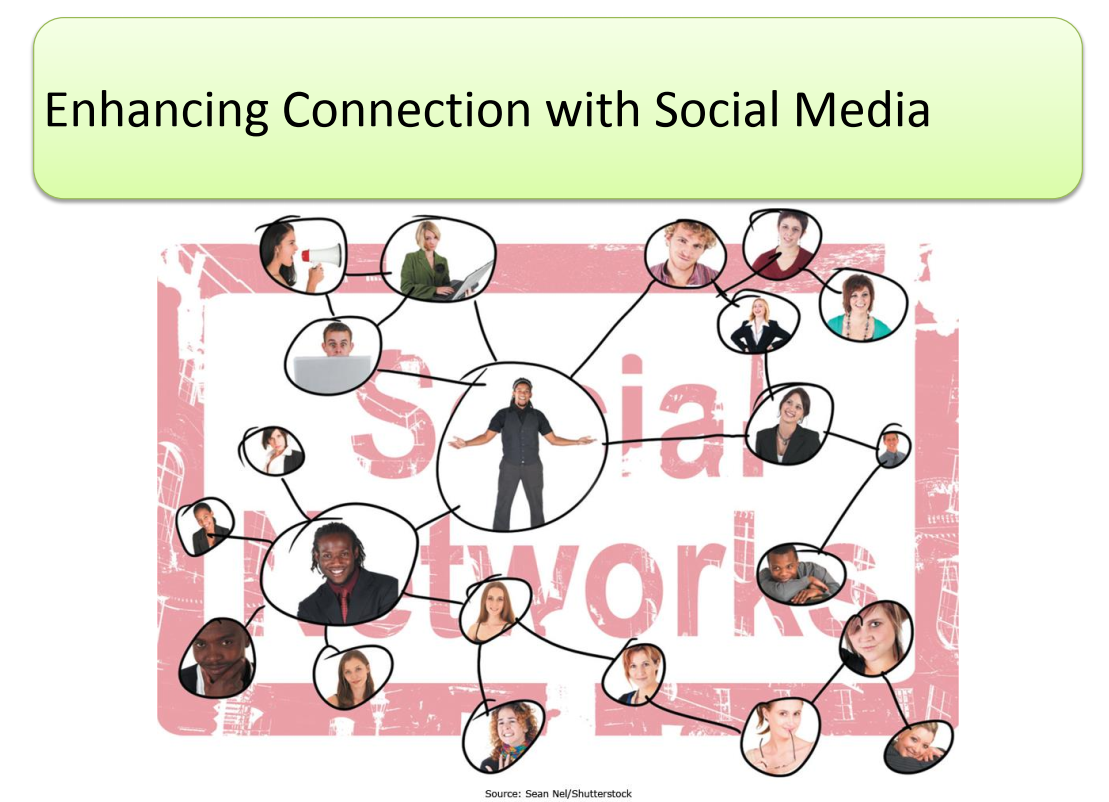 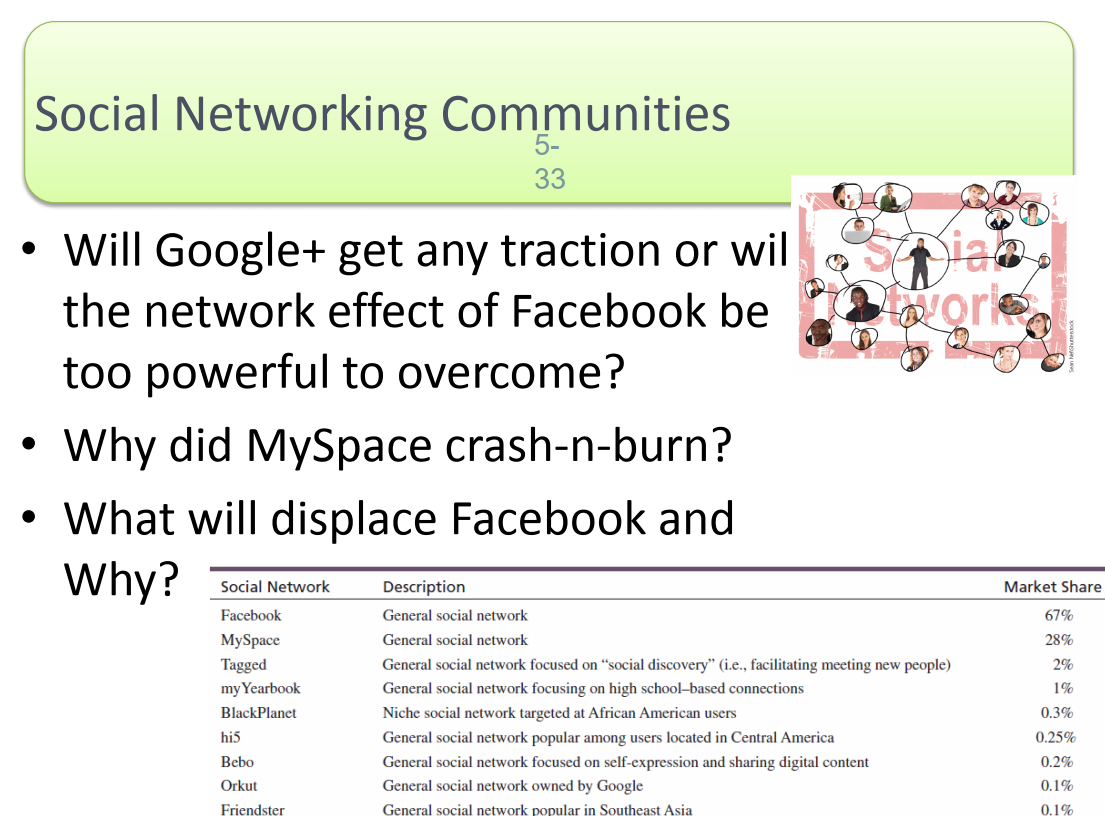 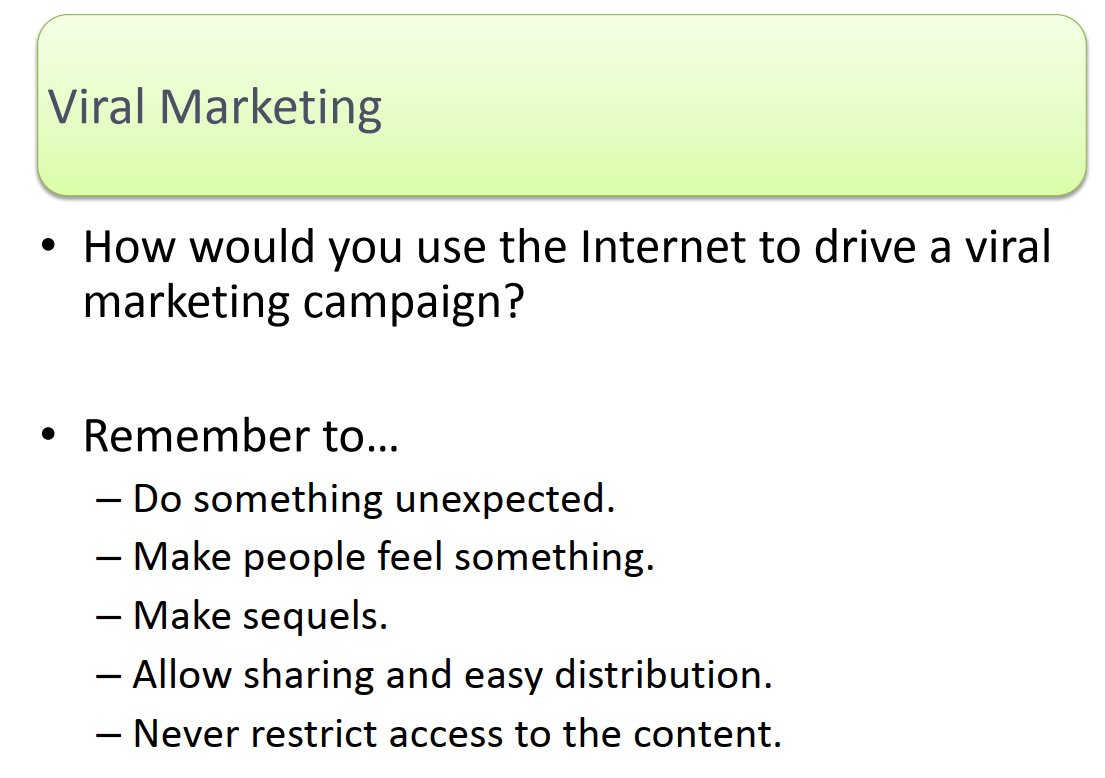 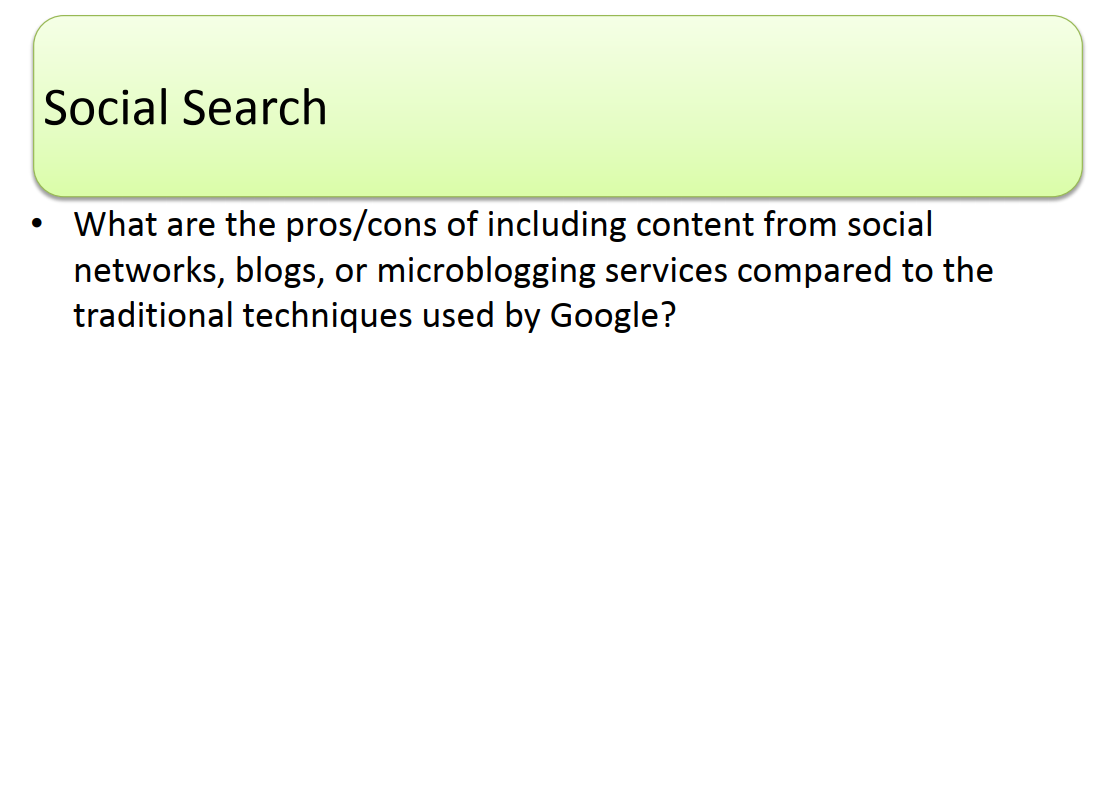 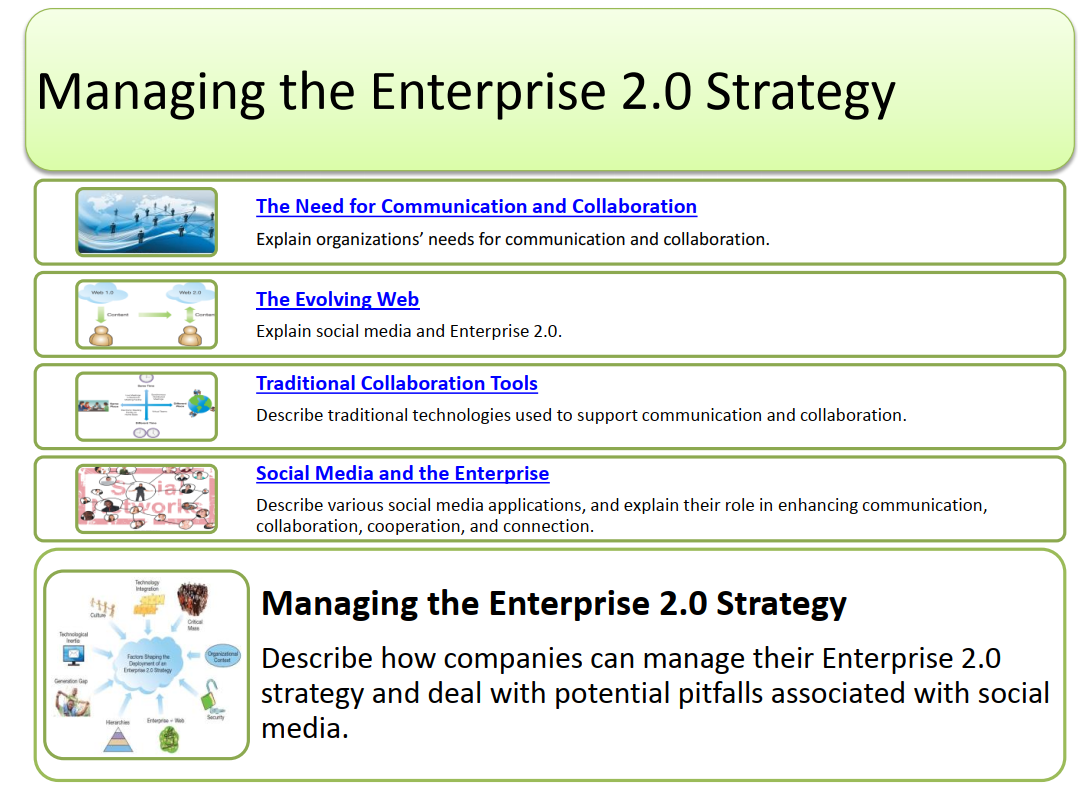 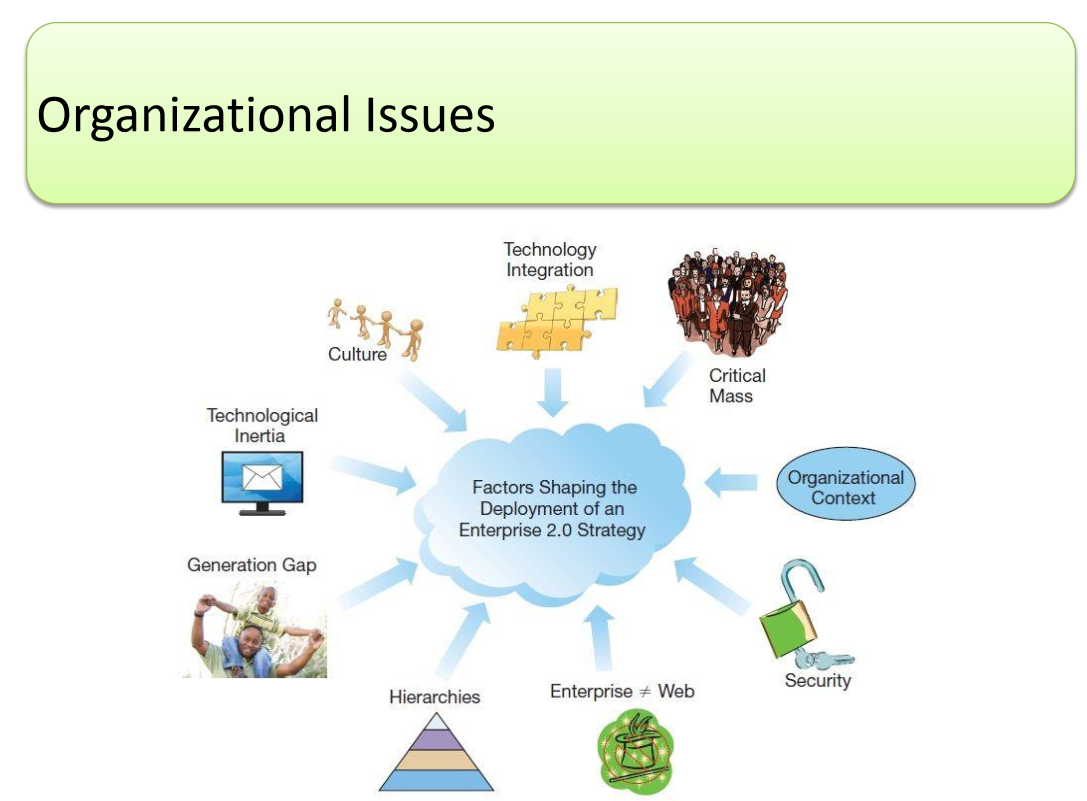 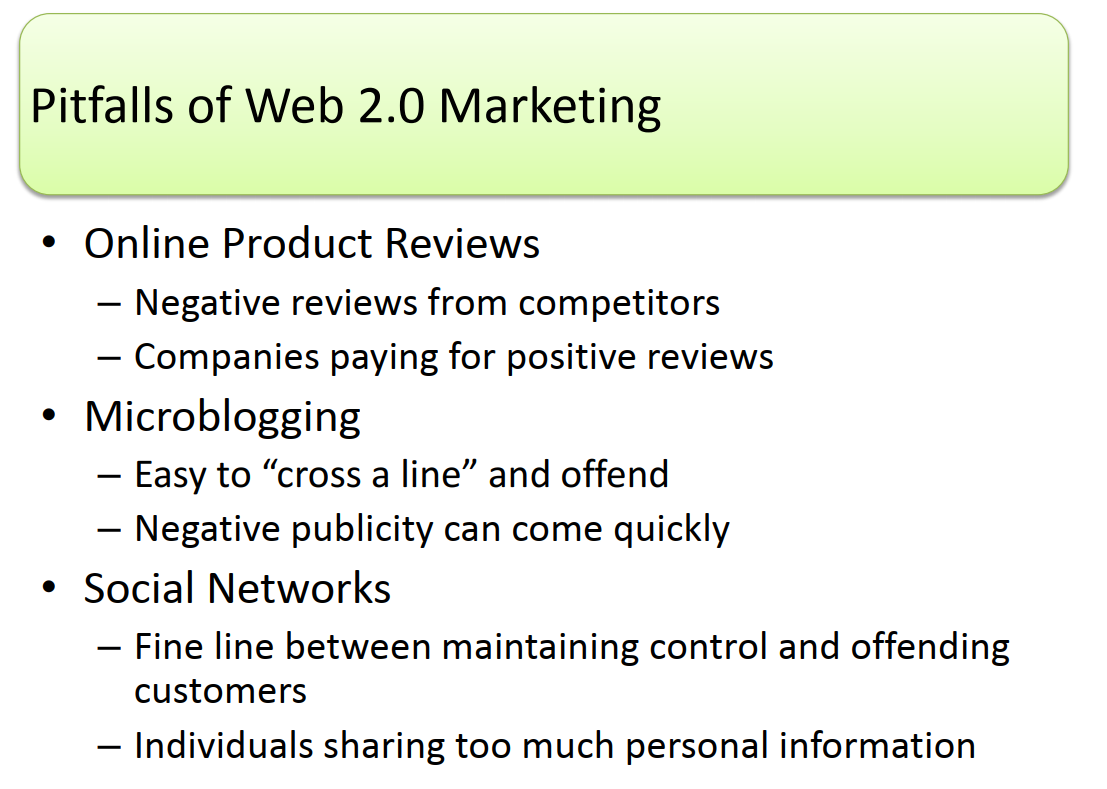 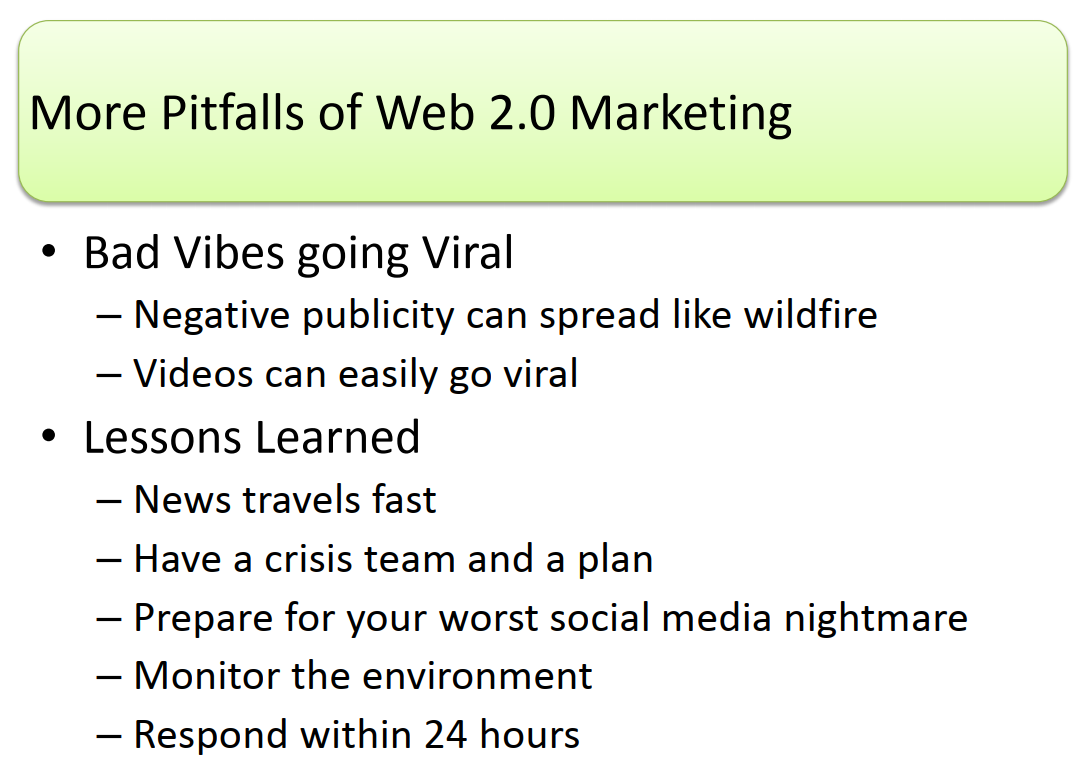